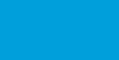 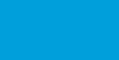 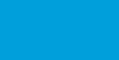 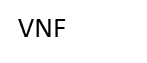 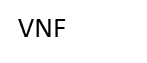 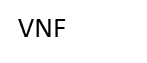 Mobile Edge Security
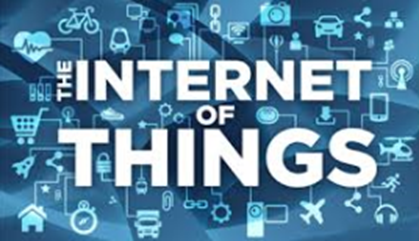 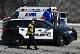 Edge Cloud
(Visited Network)
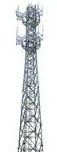 Third Party
App
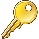 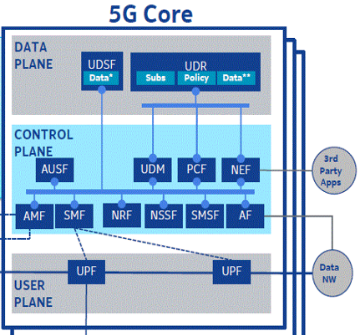 Police/EMS
Security 
Context
Cache Server
Fast 
Handover
Internet
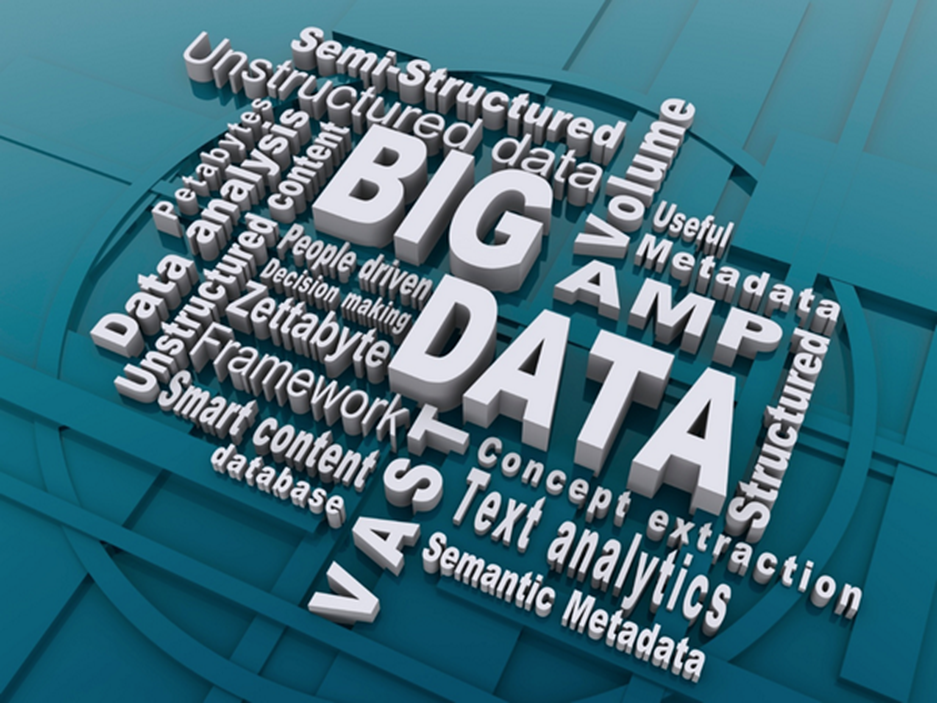 App4
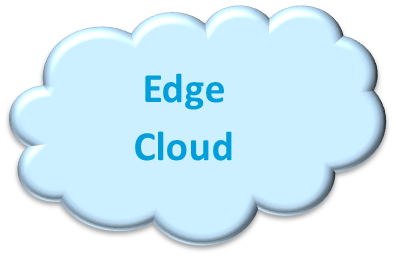 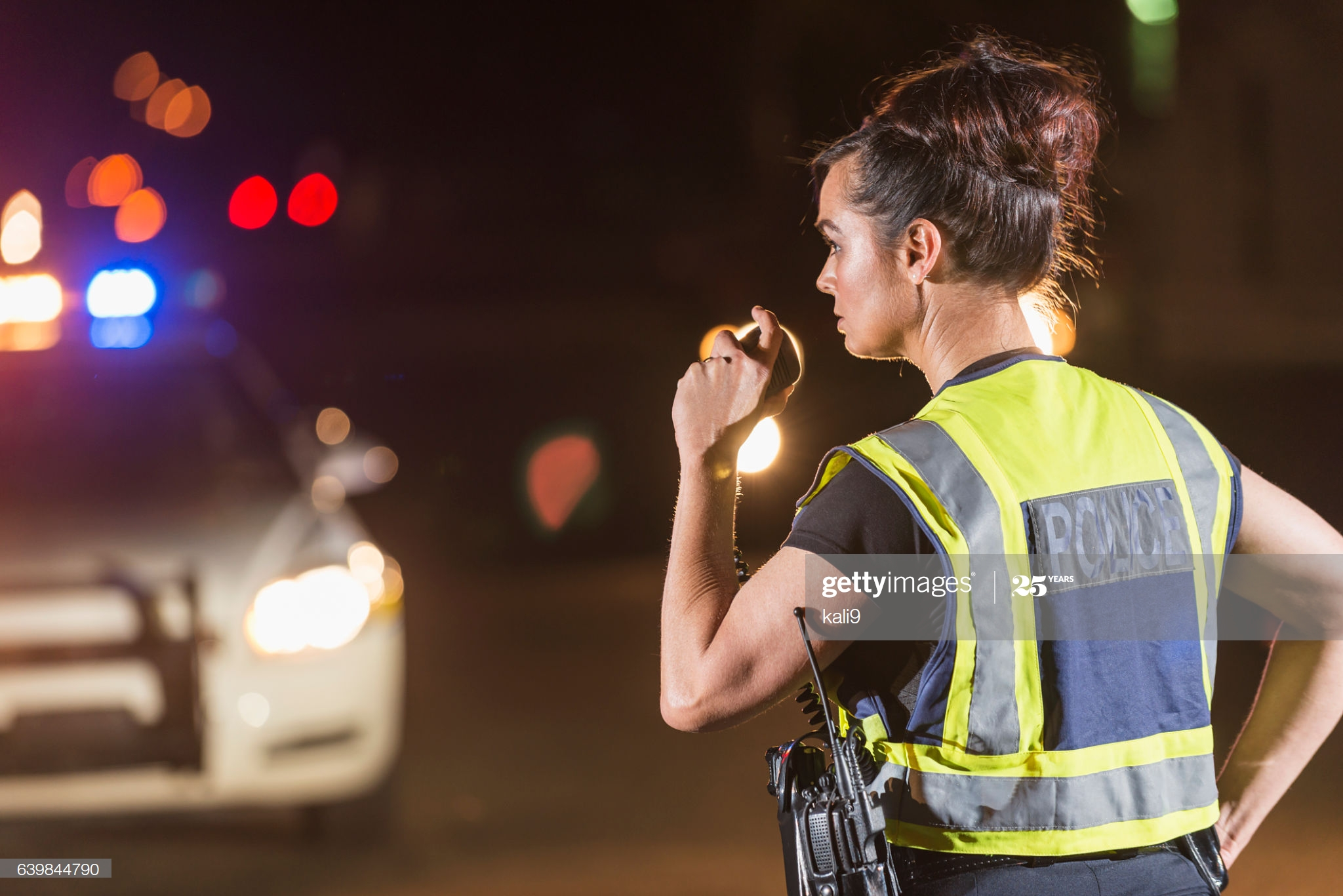 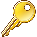 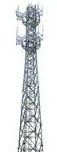 Fire Department
Security 
Context
Third Party
App
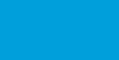 Cache Server
Fast 
Handover
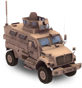 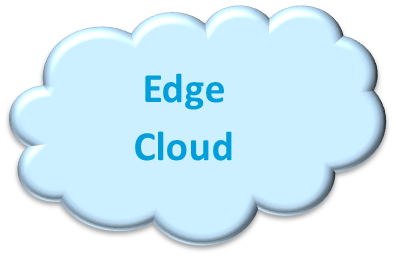 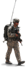 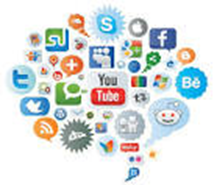 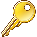 Security 
Context
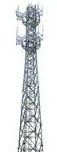 Cache Server
Mobile Edge Cloud Opportunities, Security Challenges, and Mitigation
2
Network Slicing Security
Slice # 1 (Ultra-Low Latency)
Side Channel attacks 
across slices
Data 
Plane
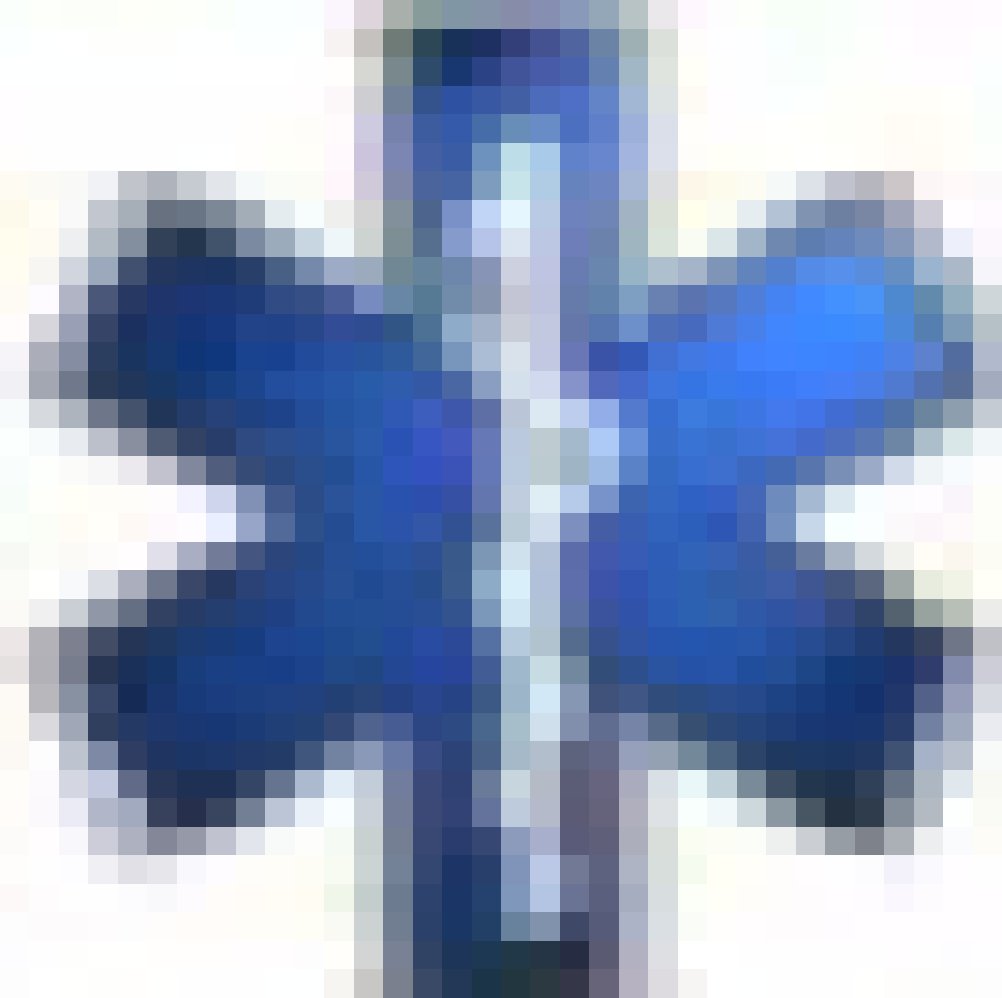 Control 
Plane
vAUSF
Edge
Cloud
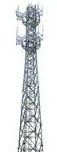 vSMF
EMS
vUDSF
vAMF
vUDR
VNF
Cloud RAN
Sealing between 
slices at  the UE
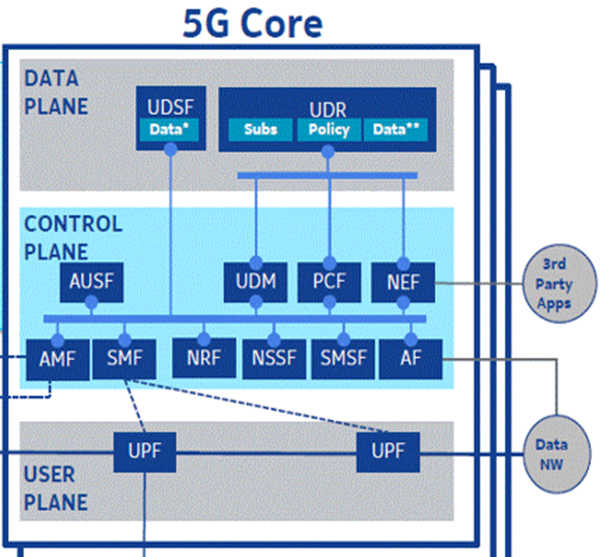 Internet
Slice # 2 (Massive IOT)
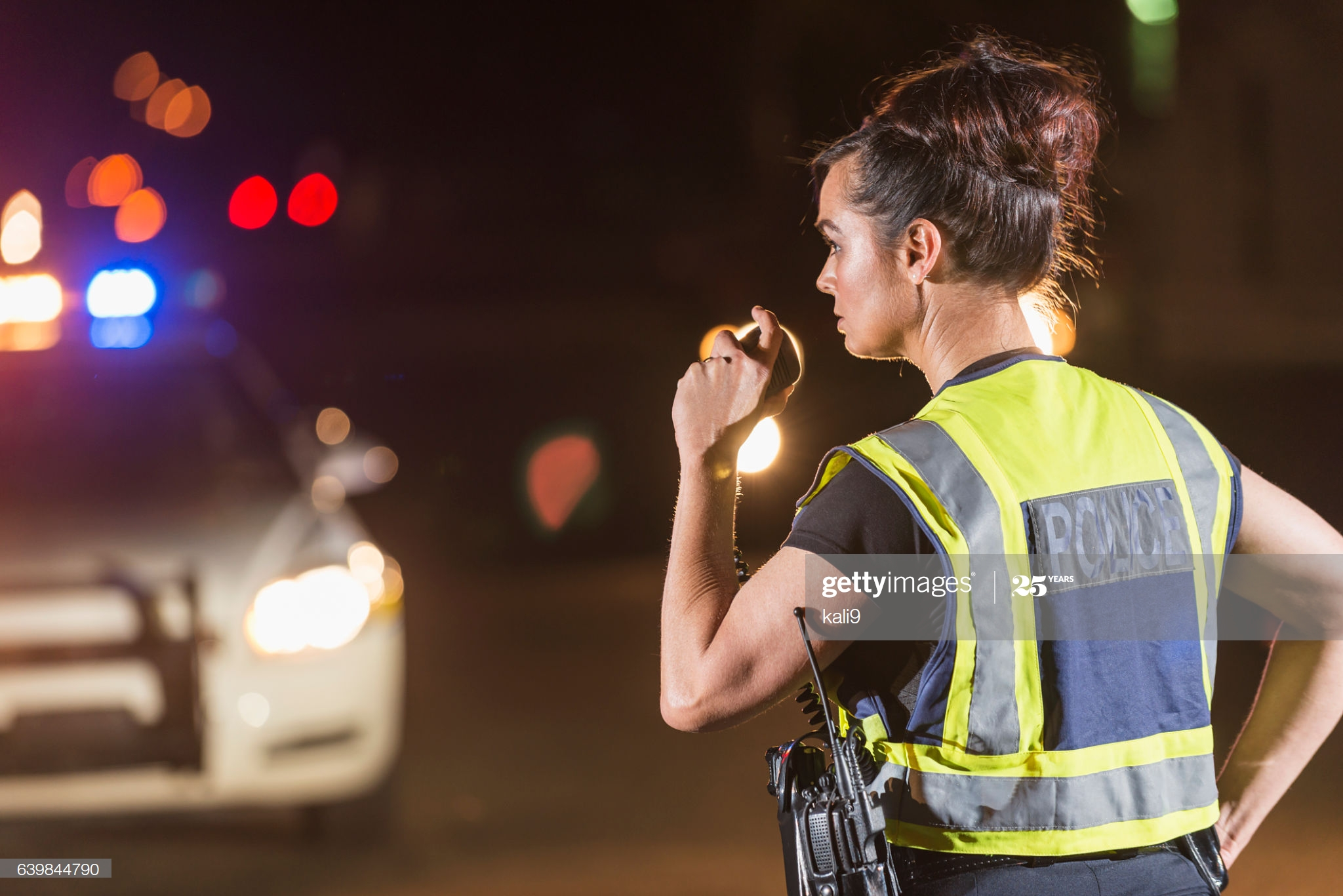 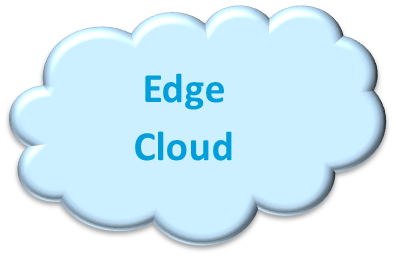 VNF1
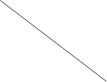 Fire
VNF2
Slice # 3 (Massive content)
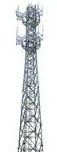 Impersonation attacks 
against a Network 
slice instance
User 
Plane
vUPF
Slice # 4 (Mission critical)
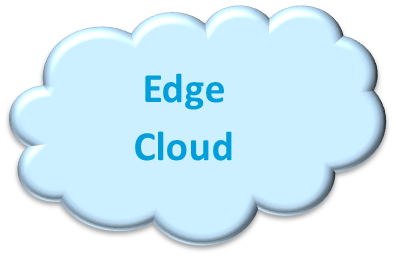 vUPF
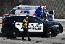 vUPF
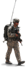 VNF
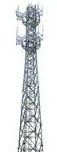 Police
Slice # 5 ( Non- Mission critical)
Tactical User
Network Slicing – Opportunities, Security Challenges, and Potential Mitigation
4
Security Vulnerability in ODL SDN Controller
2
Exploit: Using Northbound API hacker does XML External Entity (XXE) attack and exfiltration of configuration data from ODL SDN controller
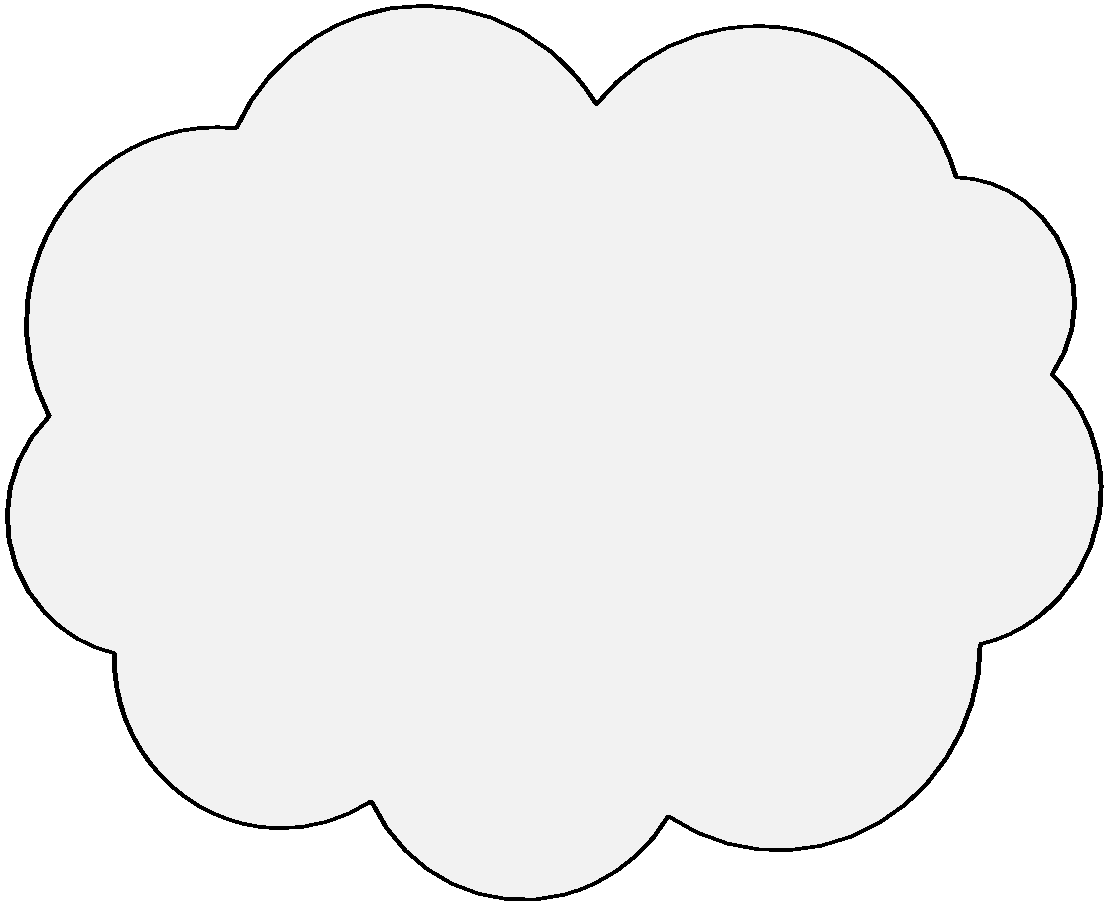 1
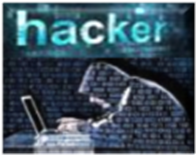 Vulnerability: ODL controller did not disable external entity access to XML parser due to a bug in the ODL SDN controller code
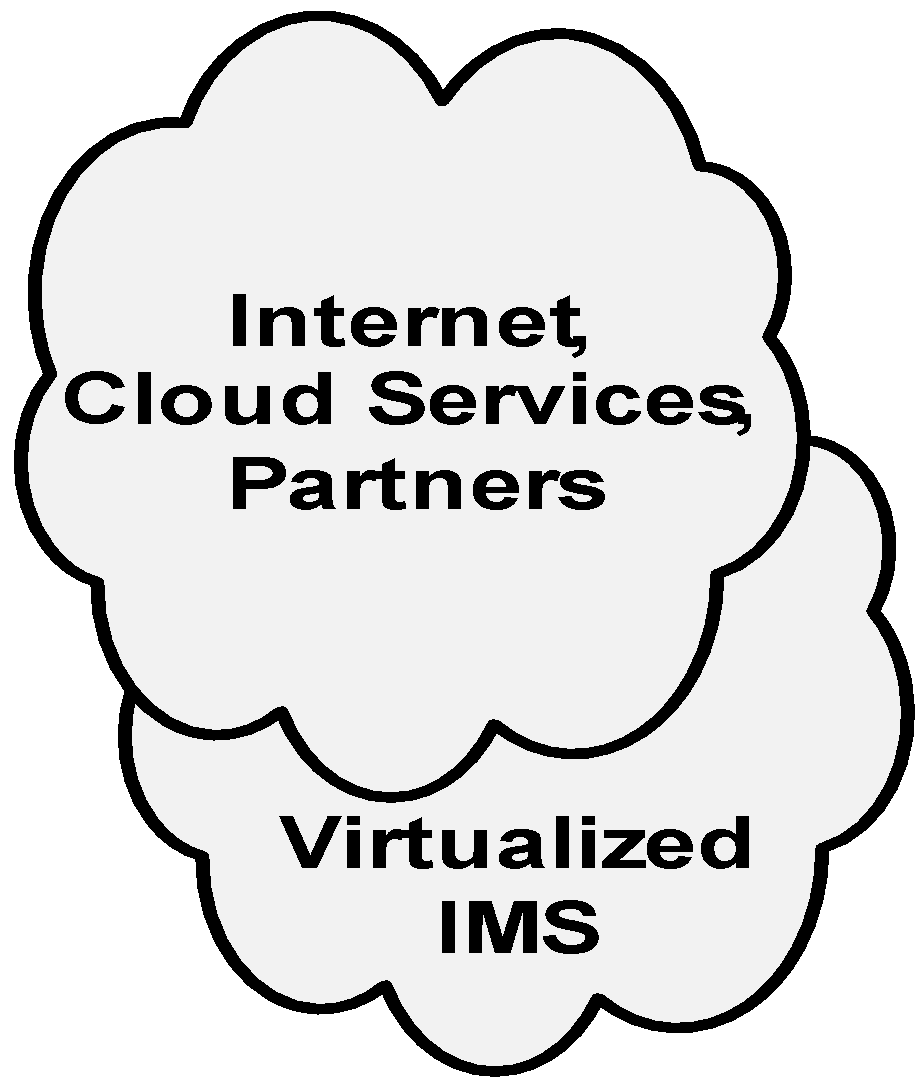 Network Intelligence Layer
Customer Cloud Services
SDN Controller
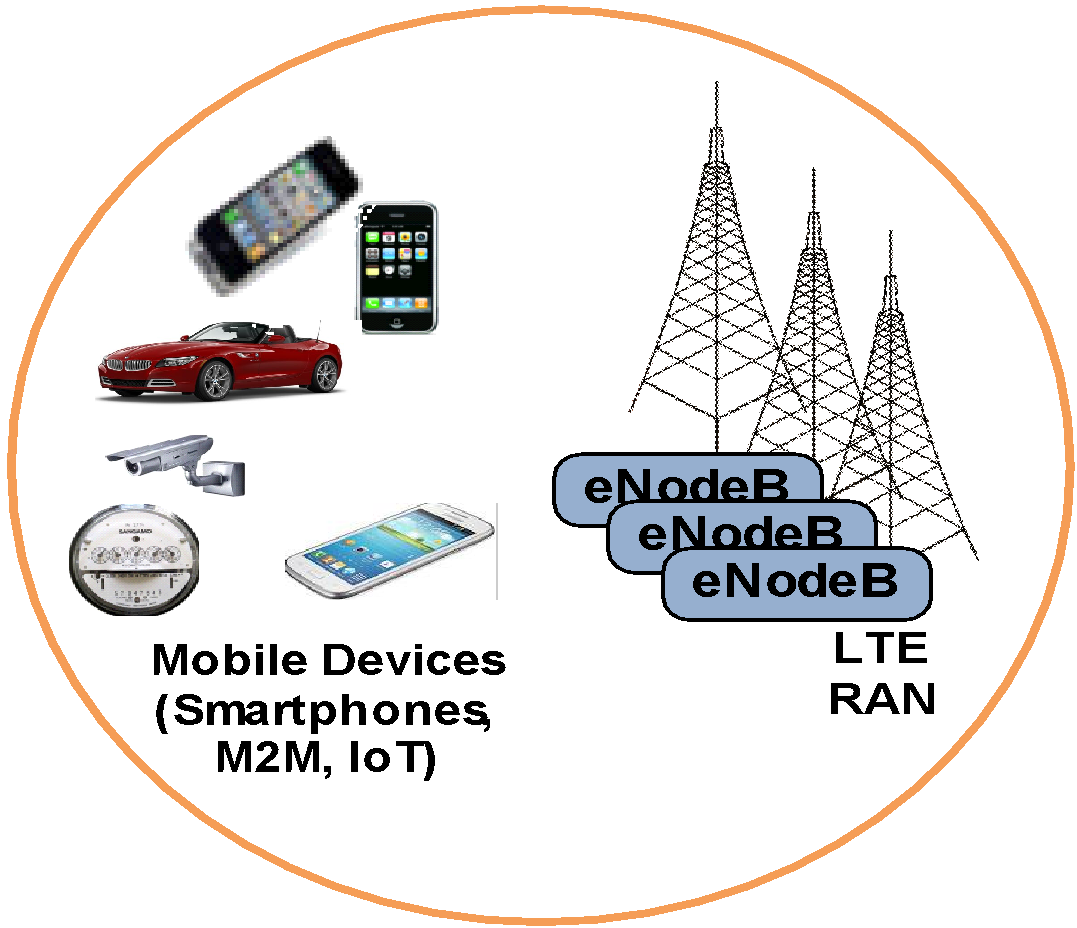 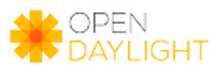 S1-MME
SGi
S1-U
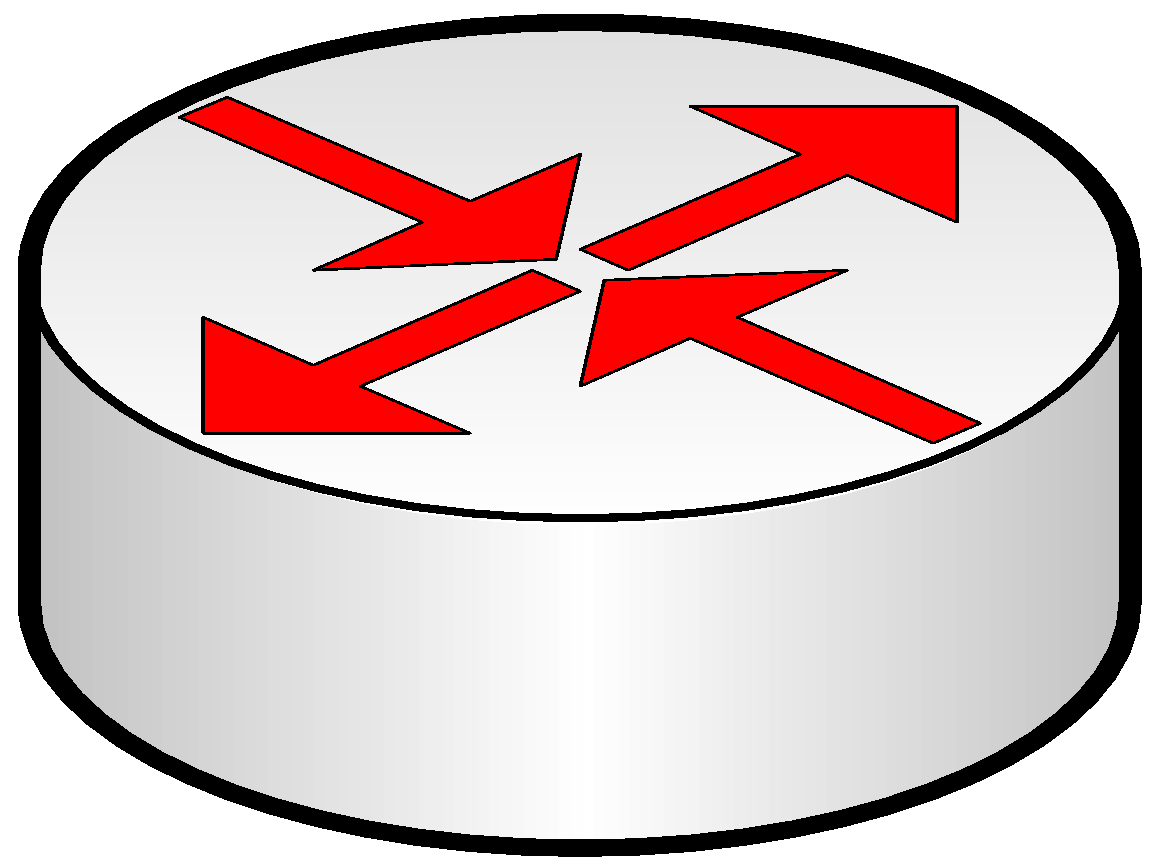 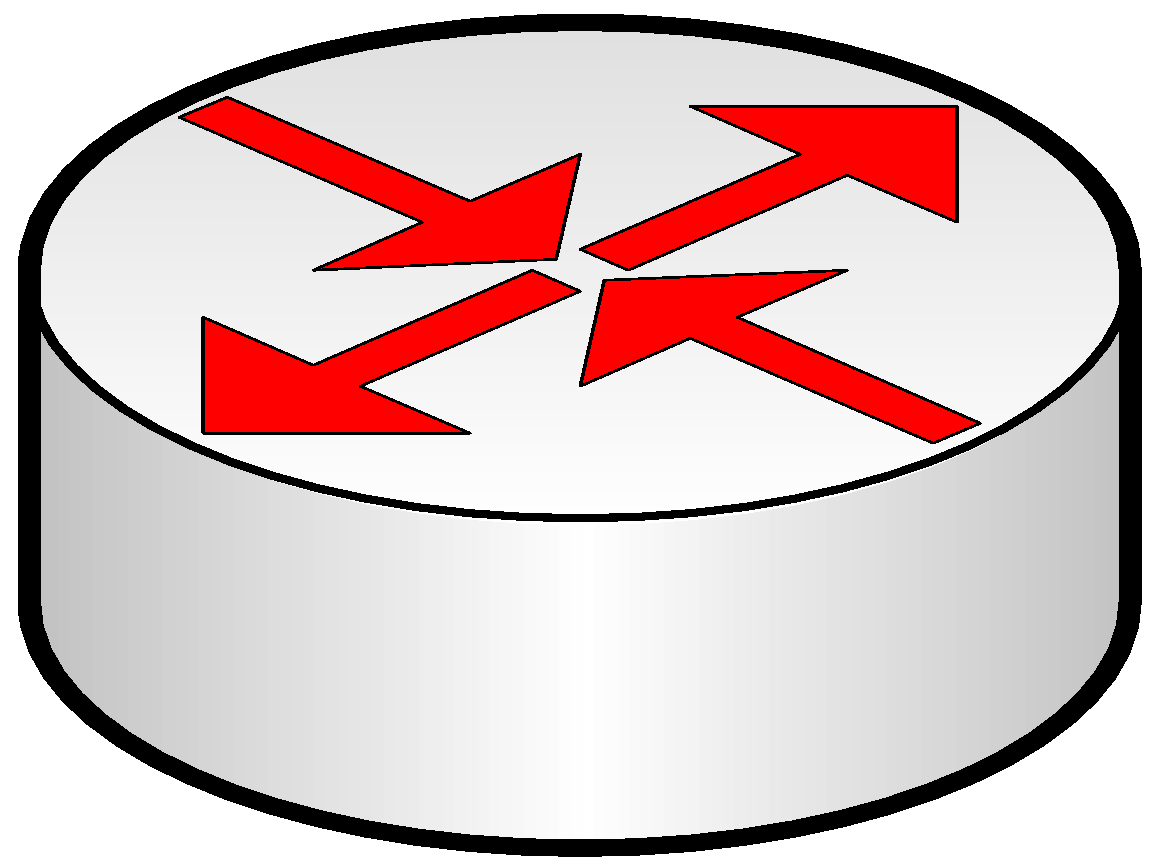 vRouters
vRouters
SDN
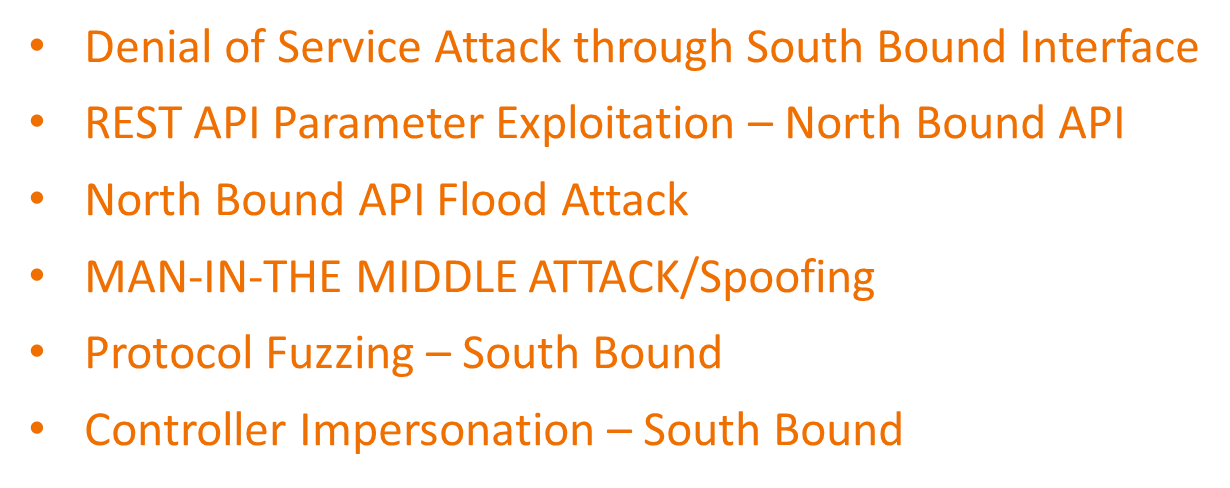 3
Mitigation Strategy: Open source community reported the problem, Patch was applied that disabled external entity access and fixed the problem.
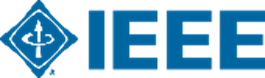 5
Security Challenges from VirtualizationHypervisor Vulnerabilities
3
To prevent this type of attack, we must:
Conduct security scans  and apply security patches
Ensure the Hypervisor is hardened and minimized (close vulnerable ports)
Ensure the access to the Hypervisor is controlled via User Access Management,
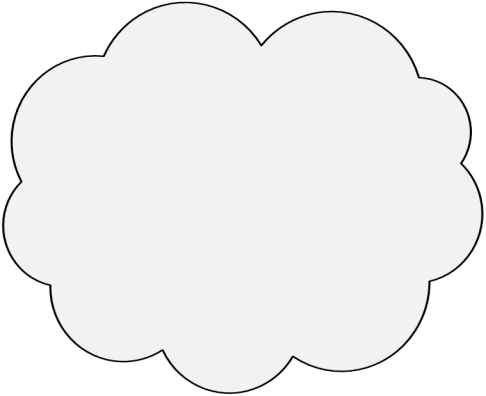 2
Malware compromises VMs: 
VM/Guest OS manipulation 
Data exfiltration/destruction
Tenant 3
Tenant 2
Tenant 1
VM
VM
VM
VNF
VNF
VNF
Guest OS
Guest OS
Guest OS
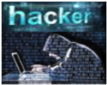 Hypervisor (Host OS)
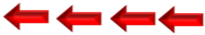 Common Hardware (COTS)
1
Hacker exploits a vulnerability in the Open Source code and infects the Hypervisor with a Malware
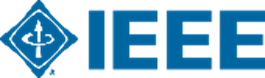 6
Security Vulnerability in ODL SDN Controller
2
Exploit: Using Northbound API hacker does XML External Entity (XXE) attack and exfiltration of configuration data from ODL SDN controller
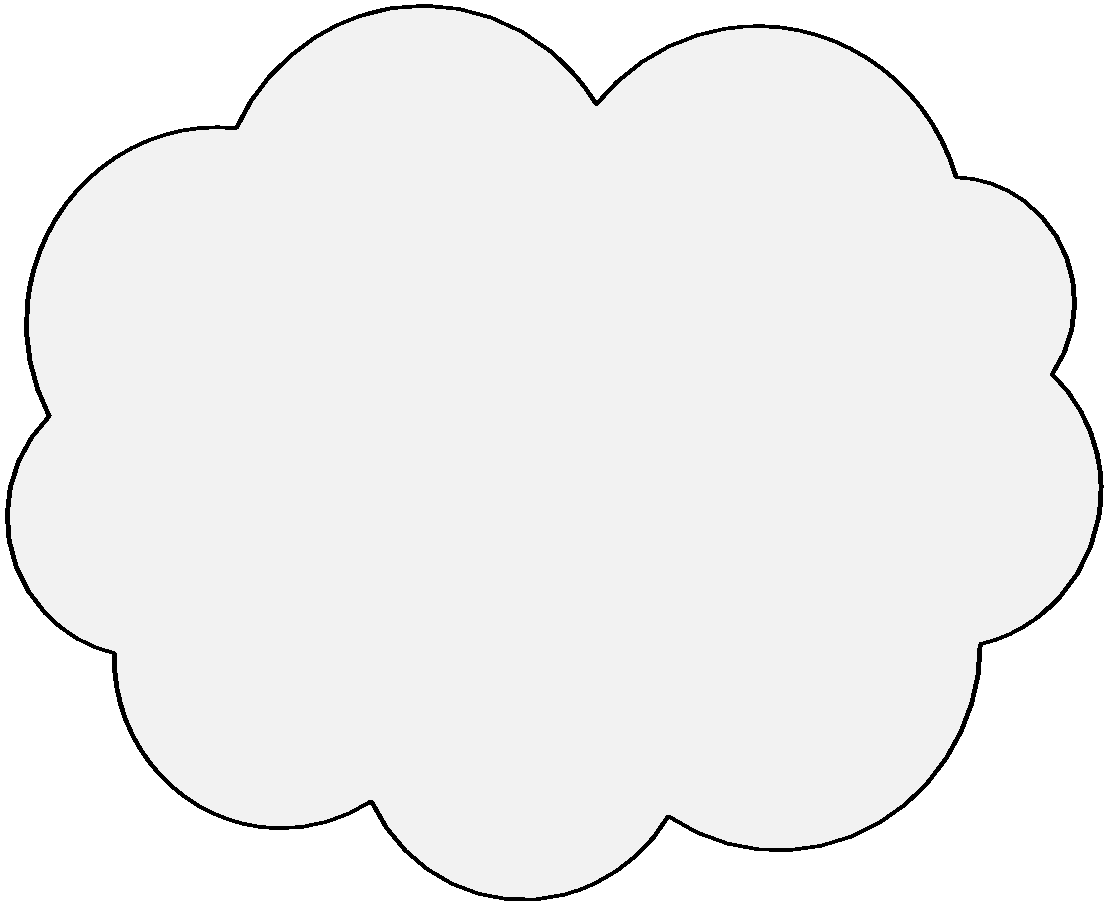 1
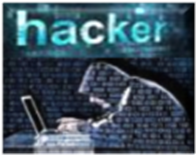 Vulnerability: ODL controller did not disable external entity access to XML parser due to a bug in the ODL SDN controller code
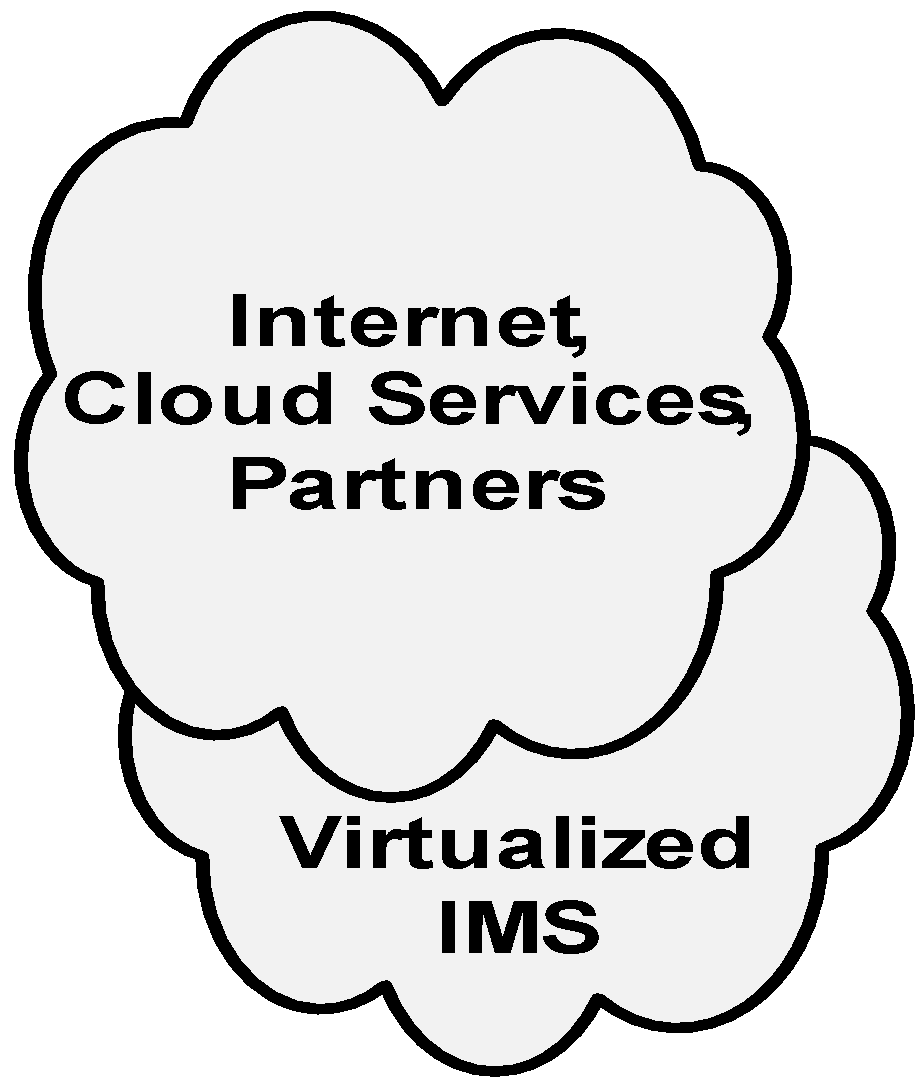 Network Intelligence Layer
Customer Cloud Services
SDN Controller
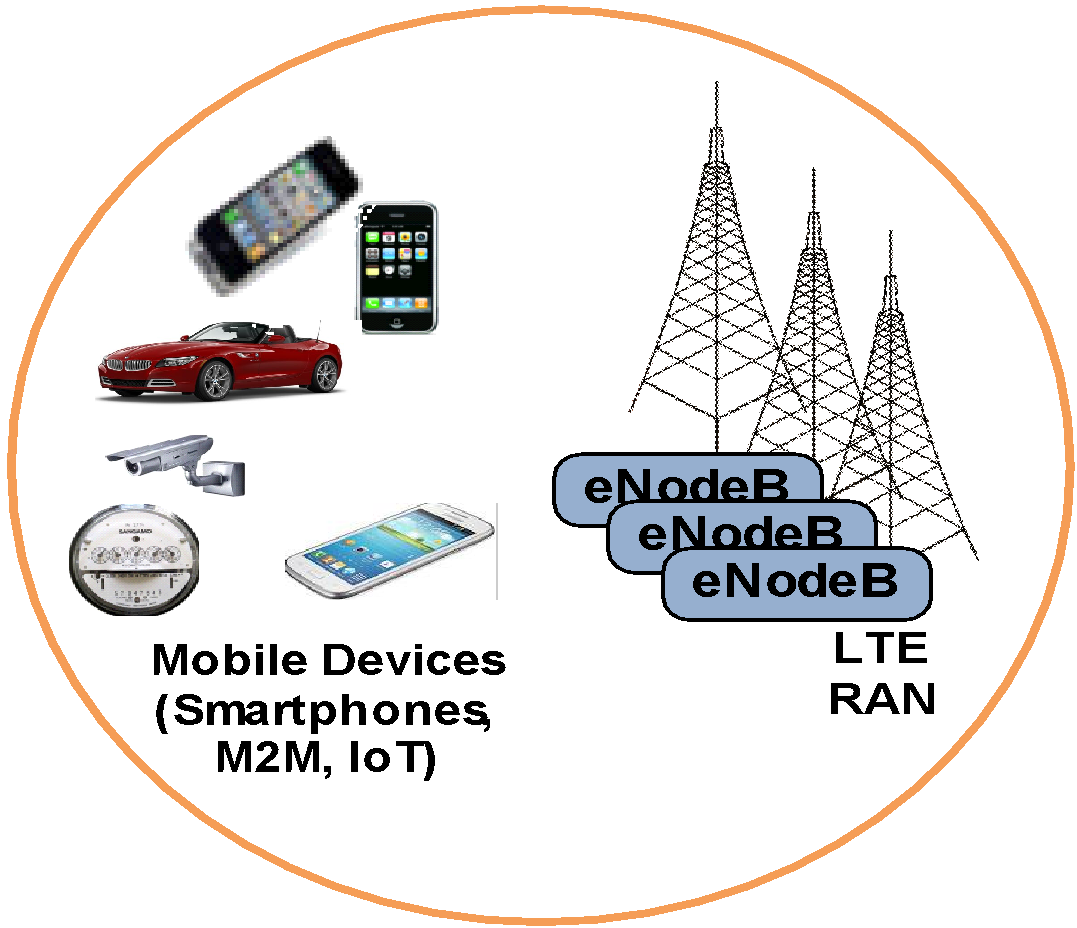 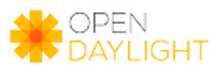 S1-MME
SGi
S1-U
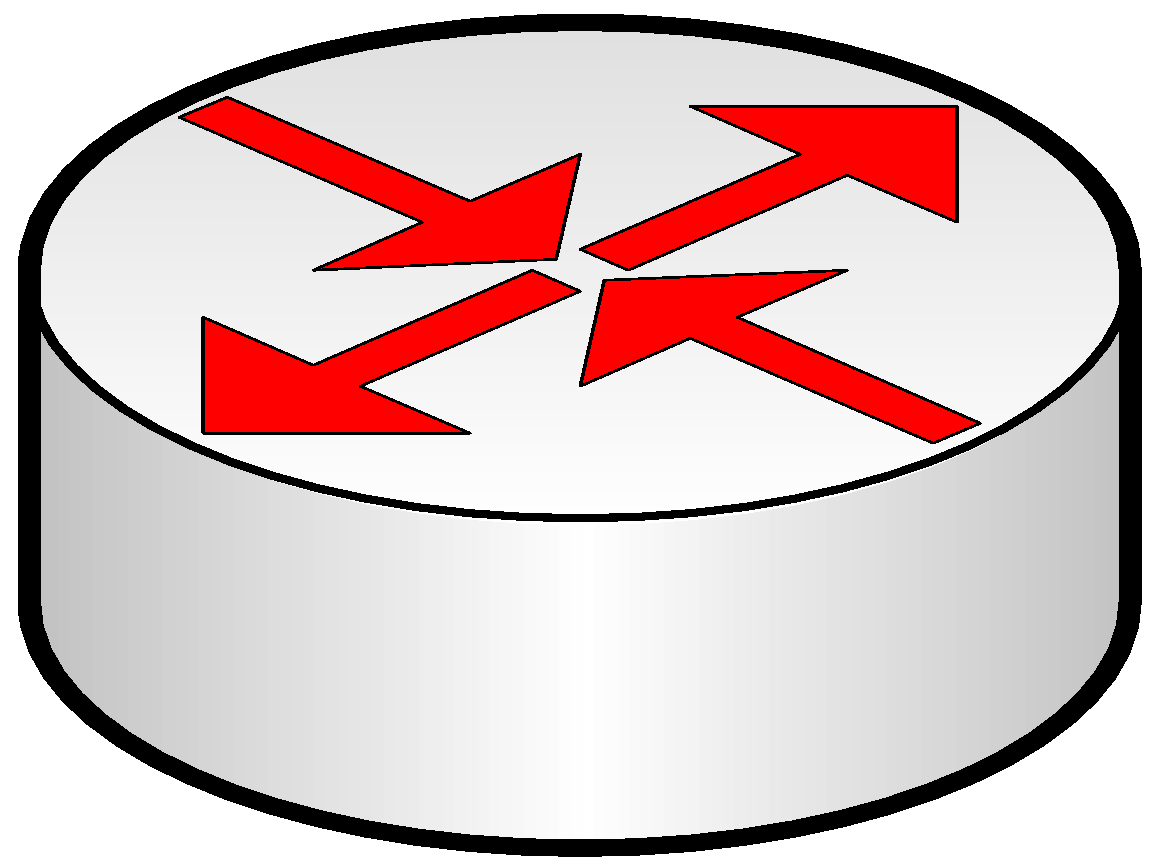 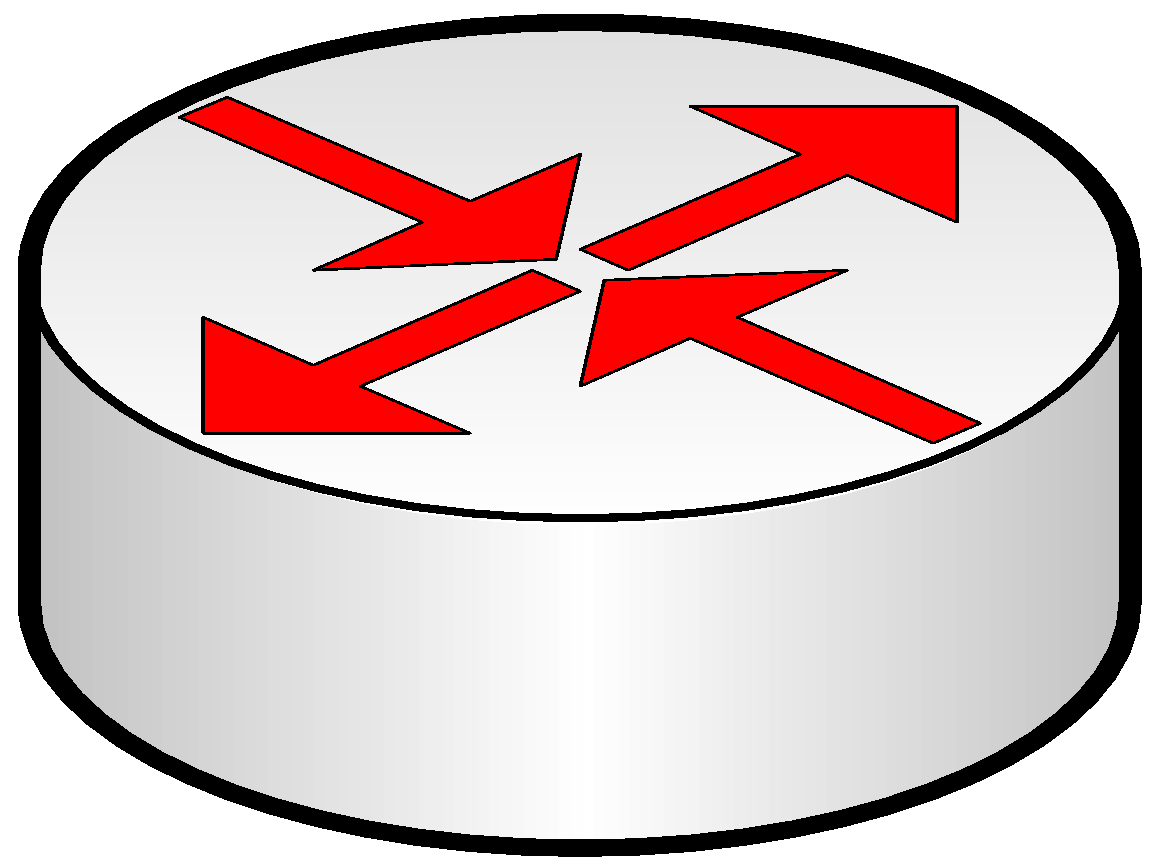 vRouters
vRouters
SDN
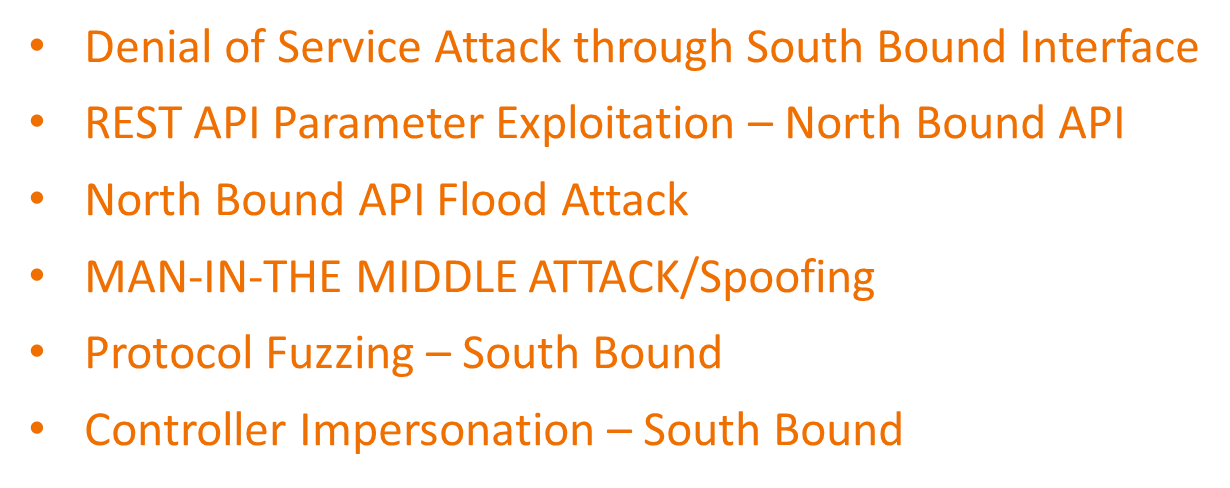 3
Mitigation Strategy: Open source community reported the problem, Patch was applied that disabled external entity access and fixed the problem.
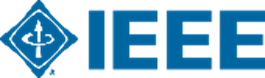 7
DNS Amplification Attacks Enhanced by Elasticity Function
Malicious DNS queries (spoofed source IP address set to the address of the victim)
2
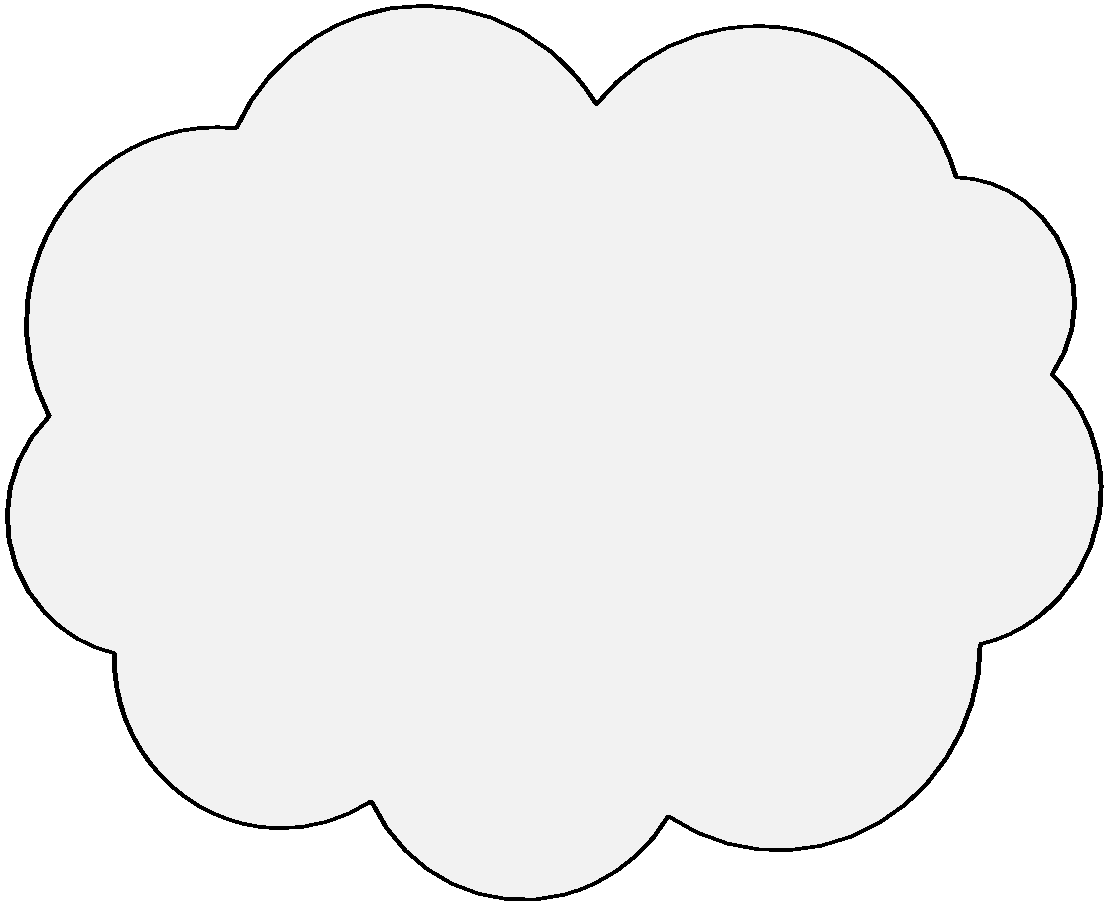 Orchestrator instantiates new VM to scale-out vDNS function to accommodate more queries… becomes multiple recursive DNS severs responding to victim
1
vDNS
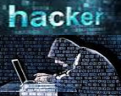 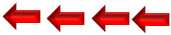 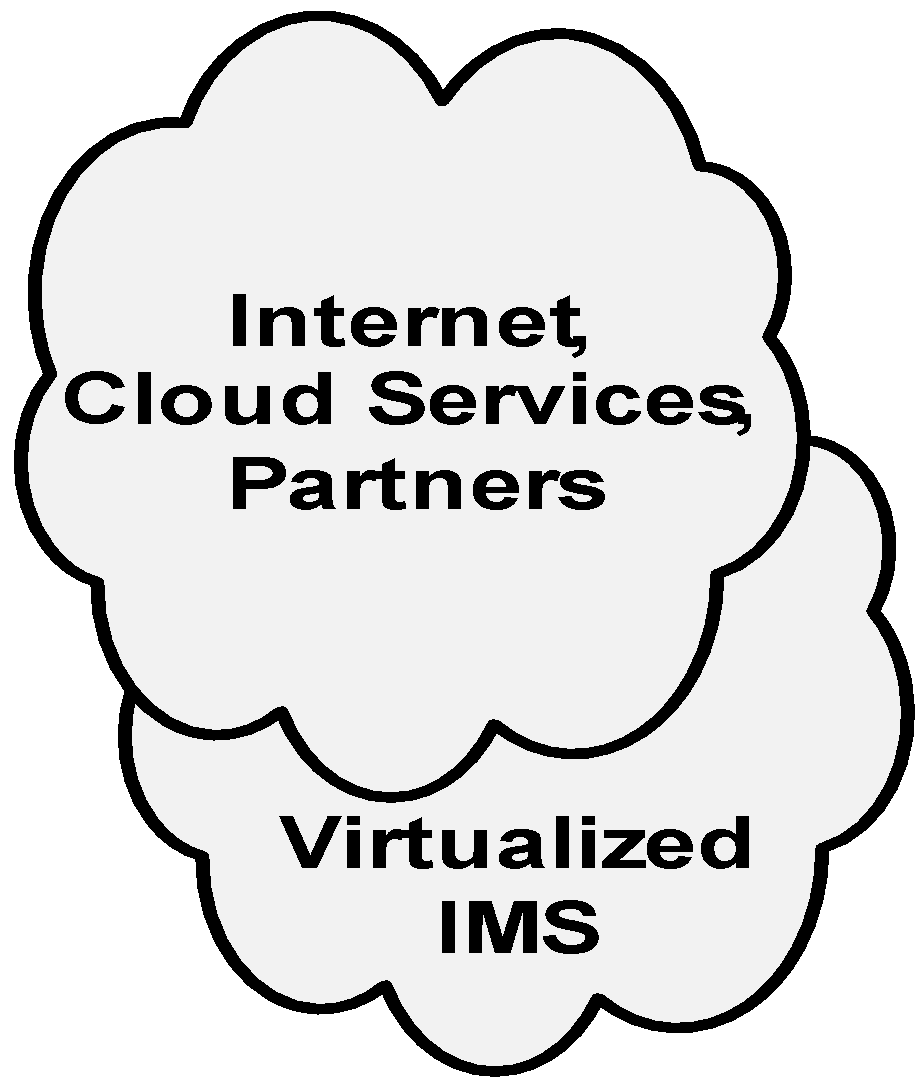 Orchestration
vDNS
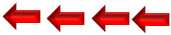 vHSS
vPCRF
vMME
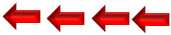 SGi
vS-GW
vP-GW
vPCEF
Victim
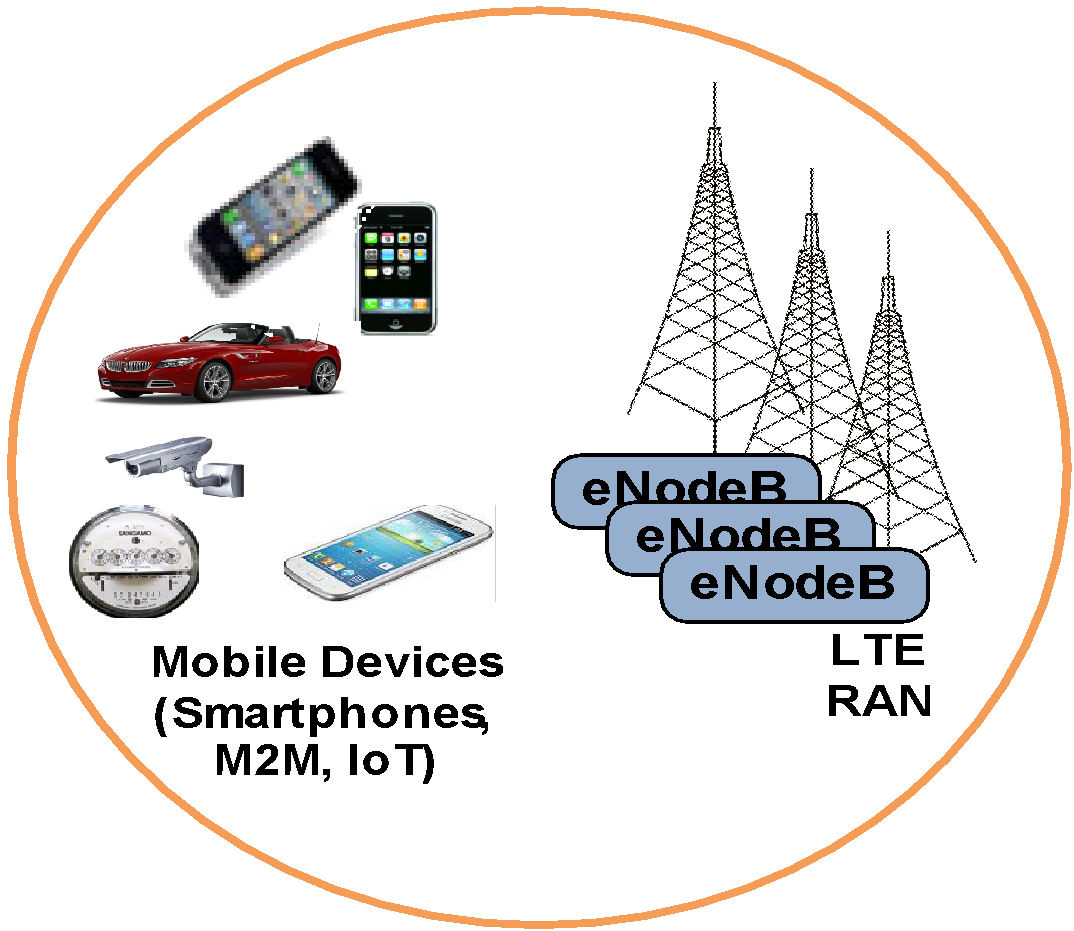 S1-MME
Hypervisor
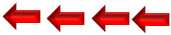 S1-U
Common Hardware (COTS)
SDN
3
Victim receives the DNS query response (large/amplified packets)
vEPC
NOTE: we must implement vIDS/vIPS & vFirewalls to mitigate these types of attacks
8
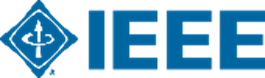 Relevant SDN/NFV/5G Standards
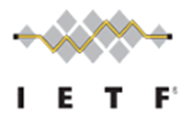 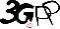 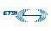 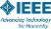 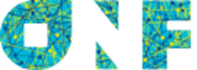 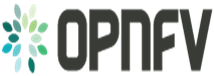 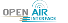 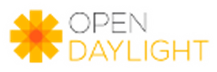 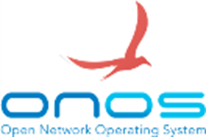 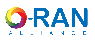 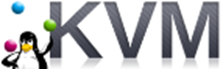 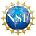 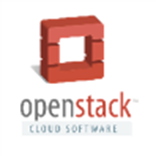 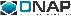 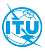 [Speaker Notes: IETF = Internet Engineering Task Force
ETSI ISG NFV = European Telecommunications Standards Institute/Industry Specific Groups/Network Function Virtualization
OPNFV = Open Platform For NFV
ONOS = Open Network Operating System
DPDK = Intel Data Plane Development Kit
KVM = Kernel-based Virtual Machine]